Министерство образования и науки Украины
Мариупольский машиностроительный колледж ГВУЗ «ПГТУ»
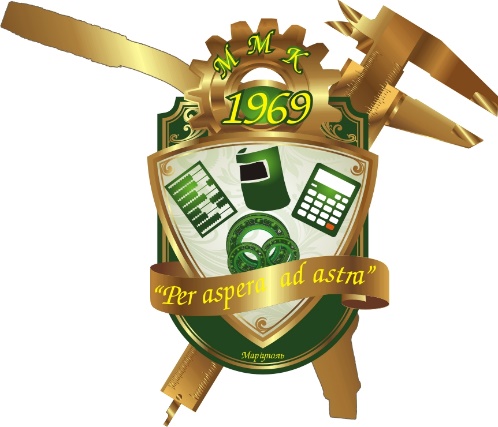 Дипломный проект на тему: «Проект участка изготовления корпуса редуктора
№ 1642.070.015 СБ в условиях ПАО «ММК им. Ильича»
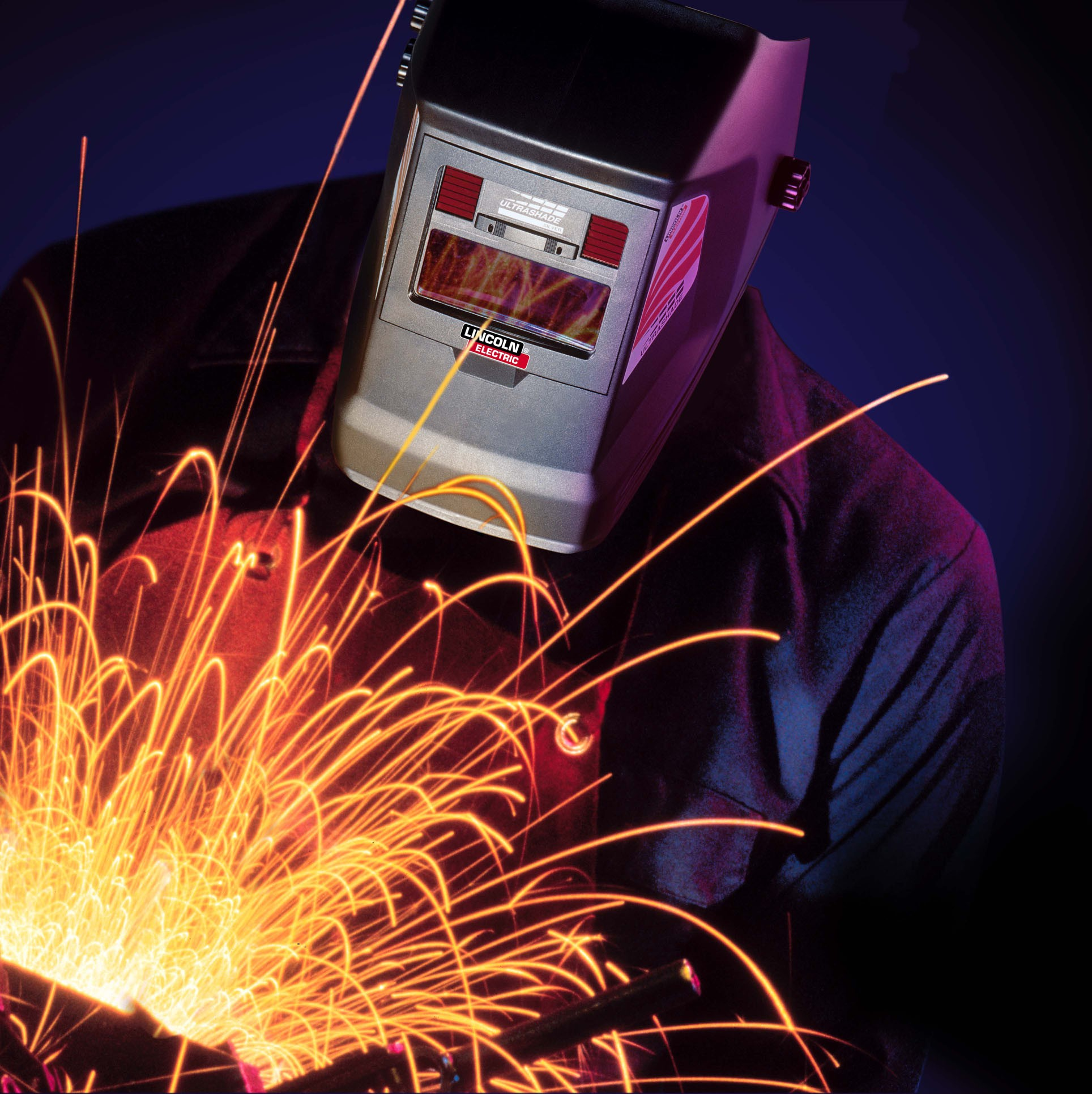 Разработал:студент группы СП-12-02 «З» ППКорсун А.А.Руководитель:Шевченко М.П.
Описание и назначение конструкции
Корпус редуктора служит для размещения и координации деталей передачи, защиты их от загрязнения, организации системы смазки, а также восприятия сил, возникающих в зацеплении редукторной пары, подшипниках, открытой передаче.
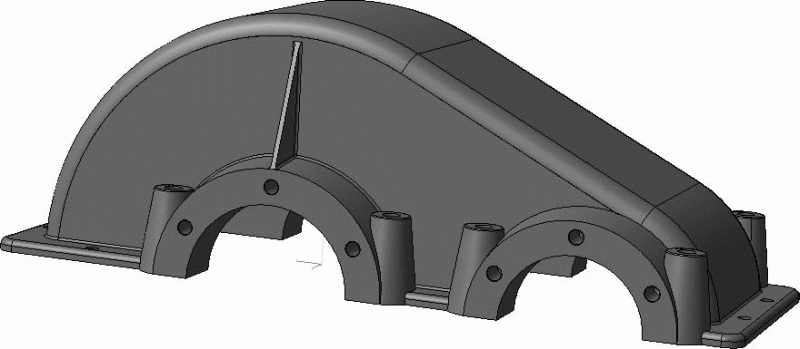 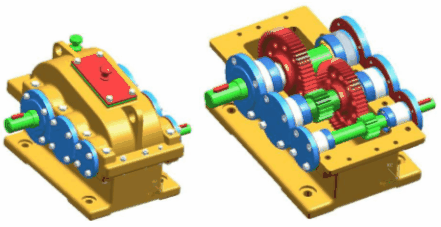 Анализ технологичности
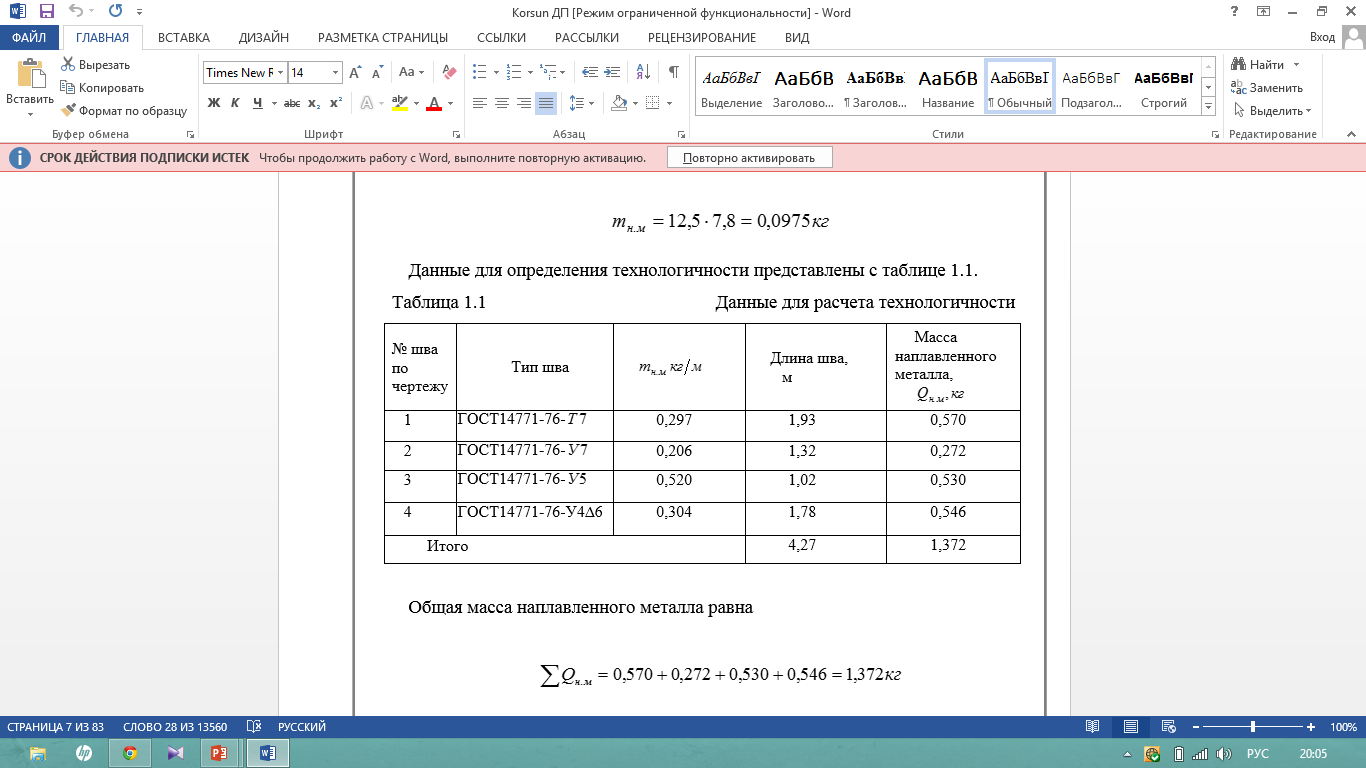 Основание выбора марки стали
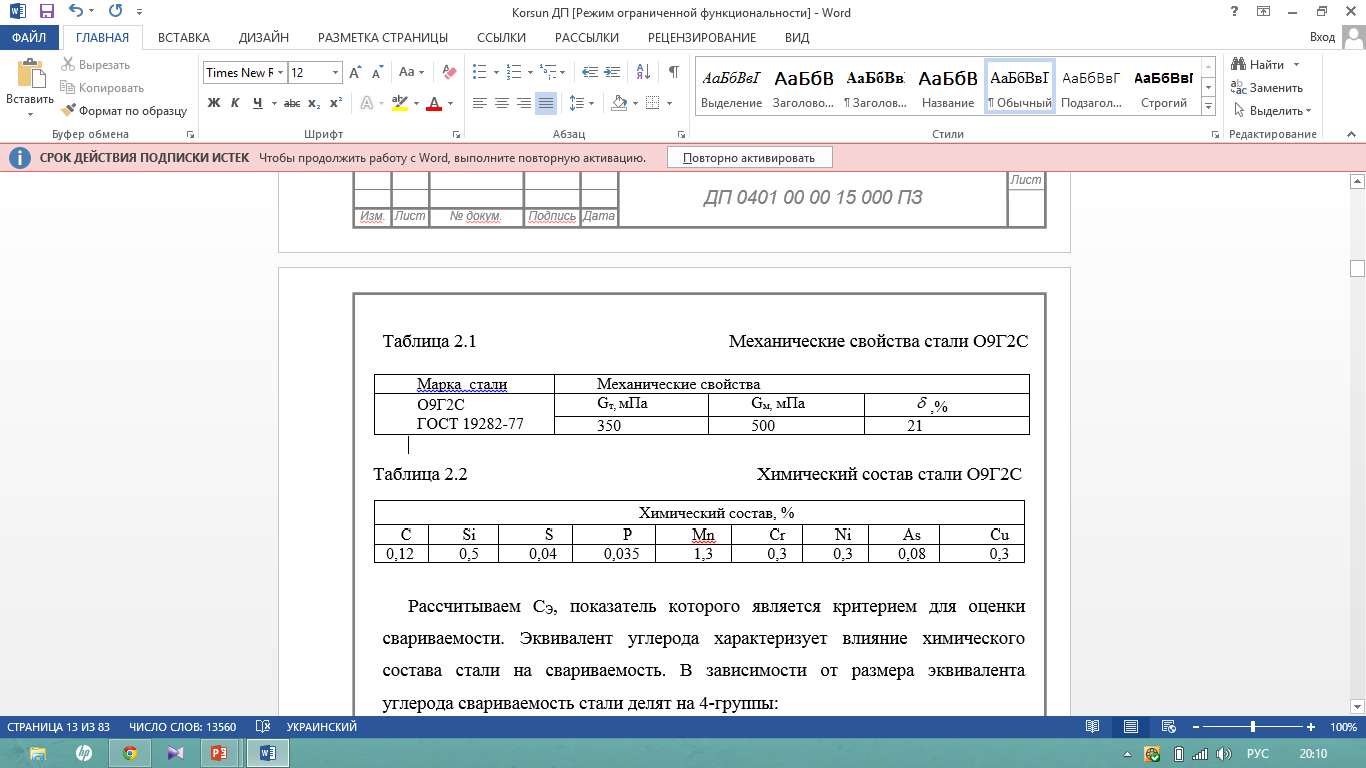 Обоснование выбора защитного газа
Учитывая форму конструкции, различное положение швов в пространстве и их длину, а также вид соединений выбираем полуавтоматическую сварку в среде СО2+О2. Такая защита обеспечивает благоприятное формирование шва, мелкочешуйчатость и меньшее разбрызгивание капель расплавленного металла, а также высокую производительность процесса, вследствие высокой плотности тока.
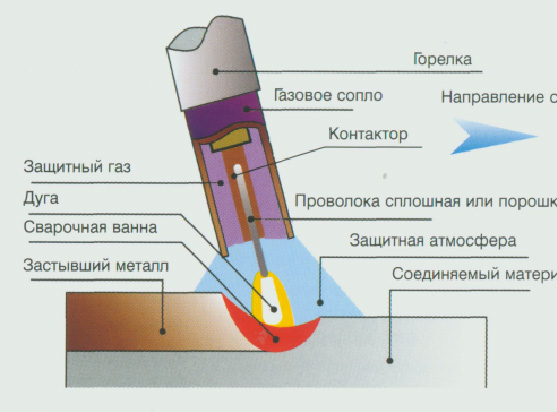 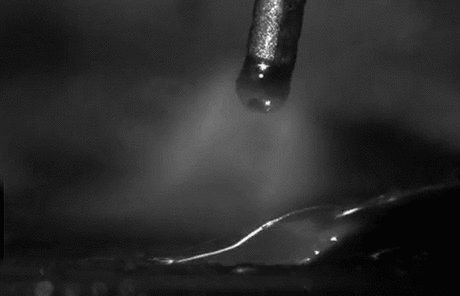 Обоснование выбора сварочной проволоки
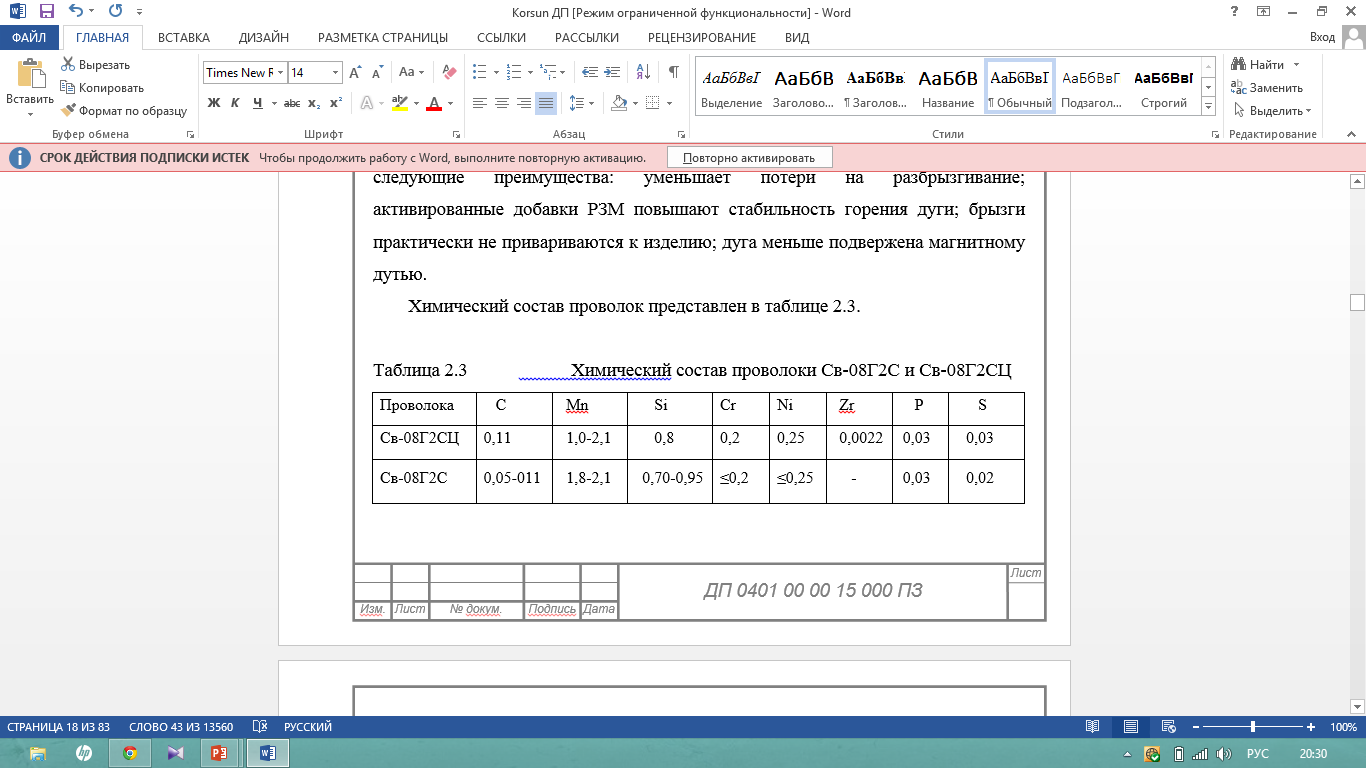 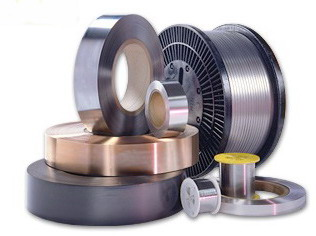 Предпочтительнее проволока Св-08Г2СЦ, которая имеет следующие преимущества:
   - уменьшает потери на разбрызгивание;
   - активированные добавки РЗМ повышают стабильность горения дуги;
   - брызги практически не привариваются к изделию;
   - дуга меньше подвержена магнитному дутью .
Параметры режимов сварки
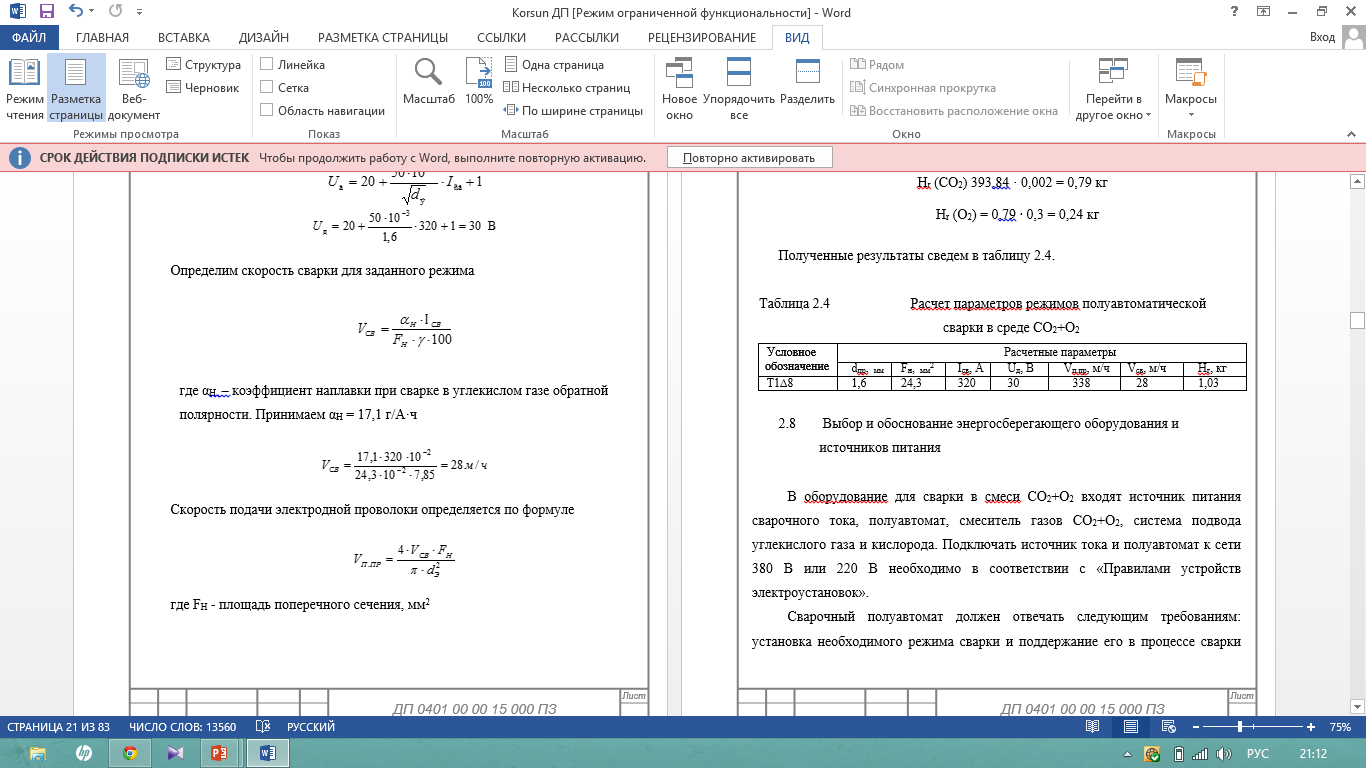 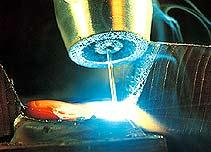 Сварочное оборудование
Напряжение питающей сети, В,  27
Номинальный сварочный ток, А 500 
Количество роликов, шт. 4
Диаметр электродной проволоки, мм Стальная 1,0-1,6
Скорость подачи электродной проволоки, м\ч. 120 - 1100
Пределы регулирования времени задержки отключения выпрямителя (вылет проволоки), сек 0,2 - 1,5
Пределы регулирования времени нарастания скорости подачи электродной проволоки от минимального до установленного значения (мягкий старт), сек 0,2-2,0
Тип разъема сварочной горелки евроразъем
Вместимость сварочной кассеты, кг 15
Масса, кг 18
Габариты, мм, 620х255х425
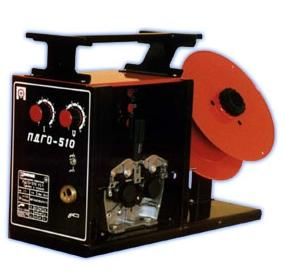 Сварочное оборудование
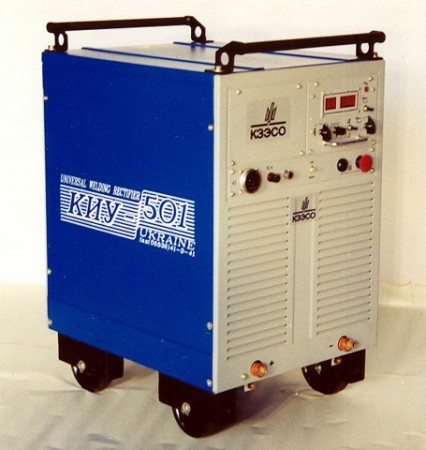 Технические данные:
Номинальное напряжение сети, В - 380.
Частота тока питающей сети, Гц - 50.
Номинальный сварочный ток при ПВ 60, А - 500.
Пределы плавного регулирования сварочного тока, А: падающие 50÷500; жесткие 60÷500.
Пределы регулирования рабочего напряжения, В: падающие 22÷46; жесткие 18÷50.
Активная максимальная эквивалентная потребляемая мощность (с учетом ПВ), кВт - 18.
Напряжение холостого хода, В - 85.
Диаметр электродов, мм - 2-6.
Габариты, мм, длина/ширина/высота - 805×9600×1030.
Масса, кг - 275.
Универсальные выпрямители для сварки на постоянном токе покрытыми электродами, неплавящимися электродами в среде аргона всех видов металлов и сплавов, а также для комплектации полуавтоматов дуговой сварки в среде защитных газов и для комплектации постов автоматической дуговой сварки и под слоем флюса.
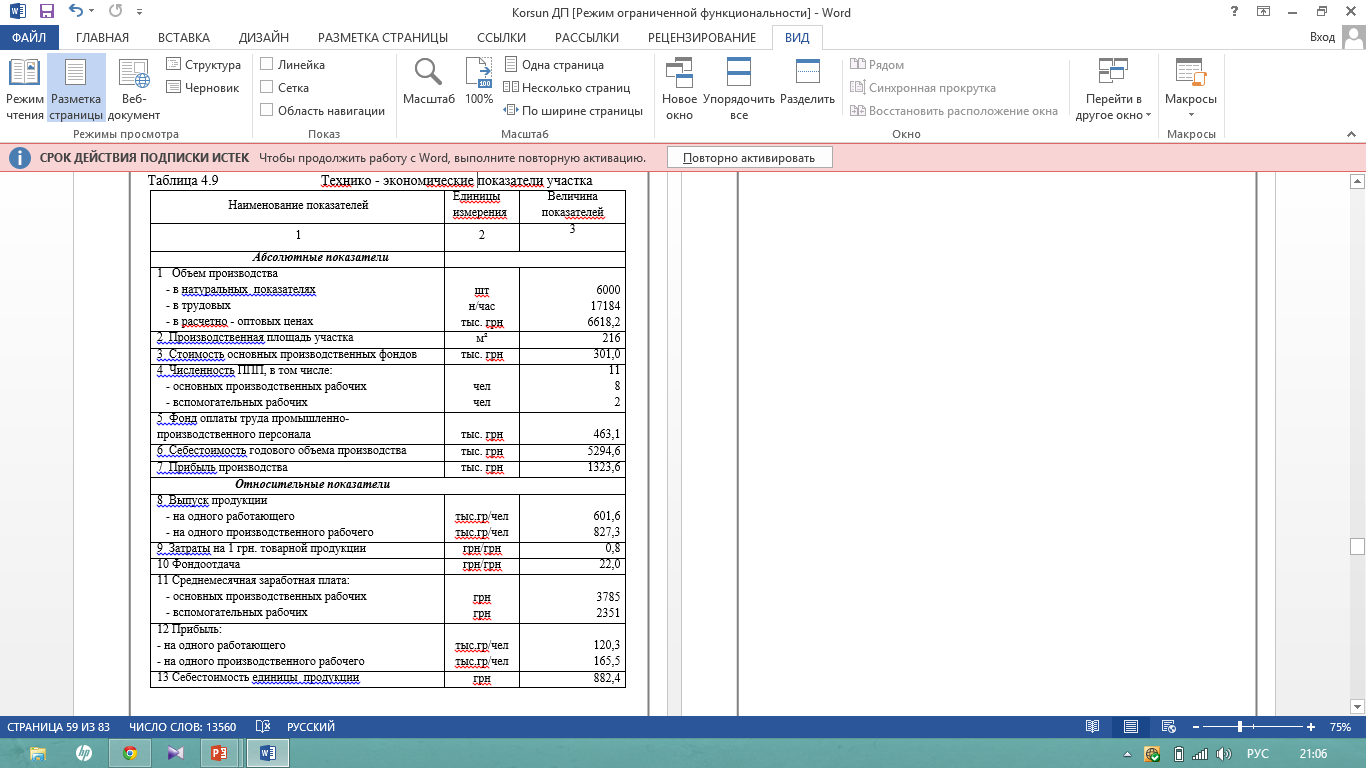 Технико-экономические показатели участка
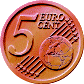 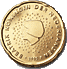 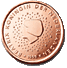 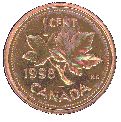 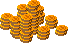 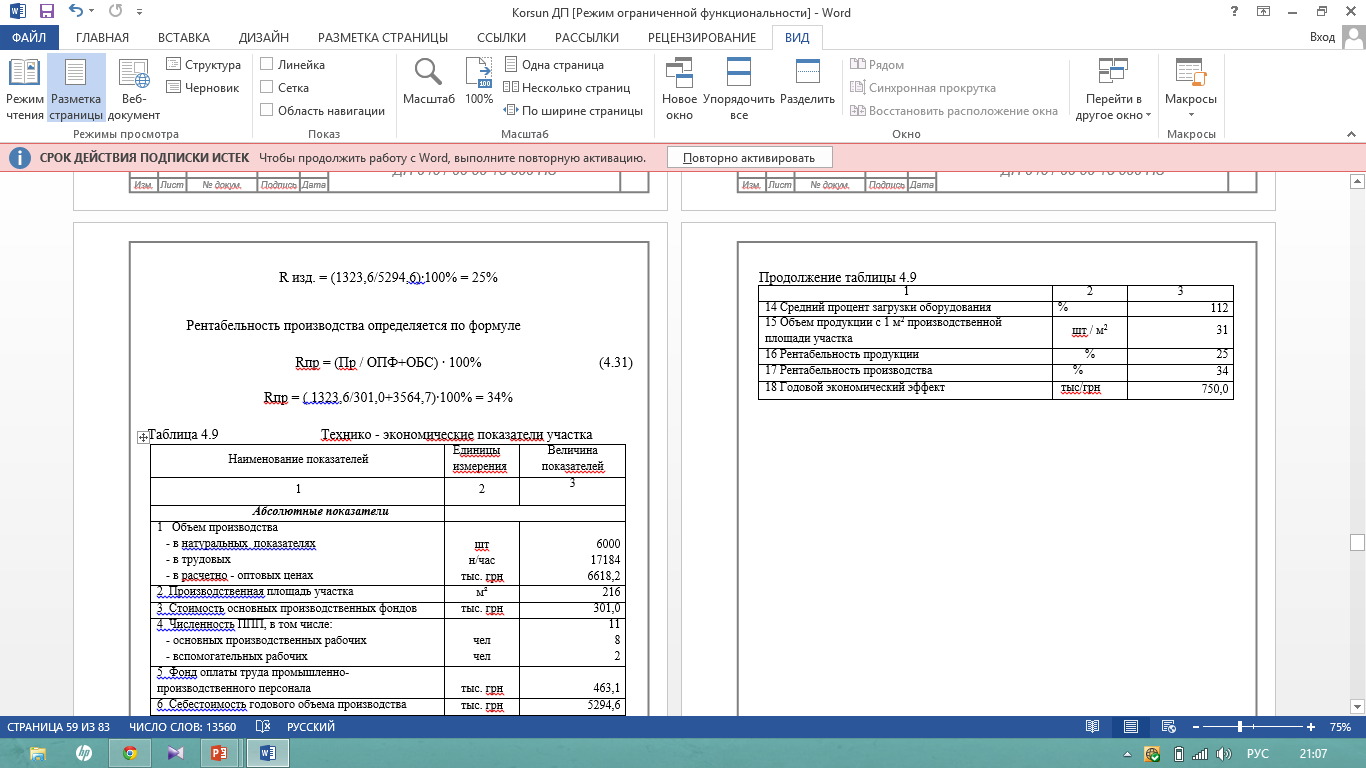 Контроль качества сварных соединений
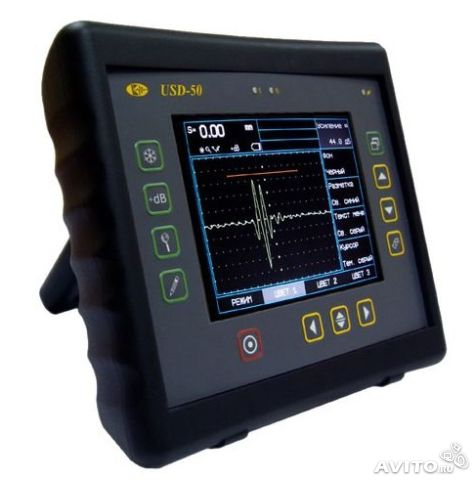 Новый универсальный ультразвуковой дефектоскоп с цветной TFT матрицей 640х480  - это наилучший выбор для неразрушающего экспертного контроля сварных соединений. Ультразвуковой дефектоскоп УСД-50 позволяет измерять толщину изделий с большой точностью, выводить сигнал в виде А- и B-сканов и обладает всеми функциями по документированию результатов УЗ контроля.
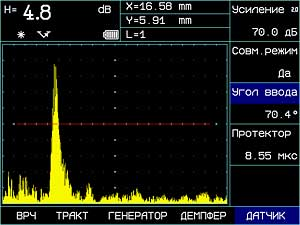 Мероприятия по охране труда и
 технике безопасности
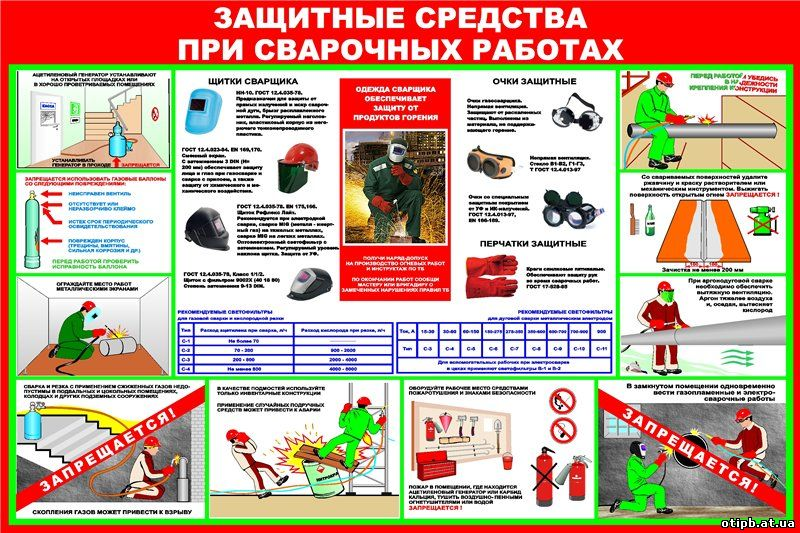 Спасибо за внимание!
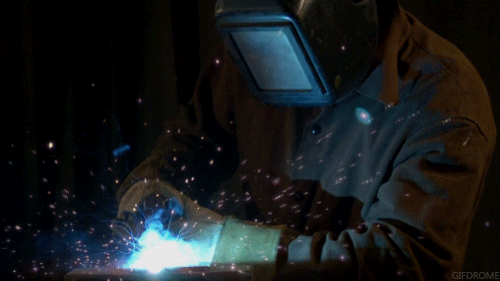